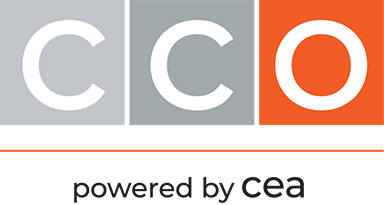 Targeting BCMA in Multiple Myeloma: Evidence-Based Guidance for Current and Near Future Clinical Integration
Nina Shah, MD
Professor of Clinical Medicine
Multiple Myeloma Translational Initiative 
Division of Hematology-Oncology
Department of Medicine
University of California, San Francisco
San Francisco, California
Supported by an educational grant from Pfizer, Inc.
[Speaker Notes: BCMA, B-cell maturation antigen.]
About These Slides
Please feel free to use, update, and share some or all of these slides in your noncommercial presentations to colleagues or patients
When using our slides, please retain the source attribution:

These slides may not be published, posted online, or used in commercial presentations without permission. Please contact permissions@clinicaloptions.com for details
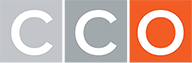 Slide credit: clinicaloptions.com
[Speaker Notes: Disclaimer: The materials published on the Clinical Care Options Web site reflect the views of the authors of the CCO material, not those of Clinical Care Options, LLC, the CME providers, or the companies providing educational grants. The materials may discuss uses and dosages for therapeutic products that have not been approved by the United States Food and Drug Administration. A qualified healthcare professional should be consulted before using any therapeutic product discussed. Readers should verify all information and data before treating patients or using any therapies described in these materials.]
Faculty
Nina Shah, MDProfessor of Clinical Medicine
Division of Hematology-OncologyDepartment of Medicine
University of California, San Francisco
San Francisco, California

Nina Shah, MD, has disclosed that she has received funds for research support from Bluebird, Celgene/Bristol-Myers Squibb, Janssen, Nektar, Poseida, Precision, Sutro, and TeneoBio and consulting fees for an advisory role from Amgen, CareDx,  CSL Behring, GlaxoSmithKline, Indapta, Karyopharm, Kite, Oncopeptides, and Sanofi.
BCMA in Multiple Myeloma
CAR T-Cells
Bispecific T-Cell Engagers
Expressed on late memory B-cells committed to PC differentiation and PCs
BCMA plays a role in survival of long-lived PCs
γ-secretase cleaves BCMA from the cell surface, yielding soluble BCMA
Viral Vector
CAR T-Cell
Signaling Domain
scFv
T-Cell
Cytotoxic Cytokines
Bispecific Antibodies
T-Cell
BCMA
Cytotoxic Payload Released Into Cell
BCMA
MM Cell Death
NK Cells, Monocytes
Antibody–Drug 
Conjugates
CD3
CD3
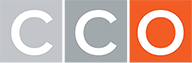 Slide credit: clinicaloptions.com
Cho. Front Immunol. 2018;10:1821.
[Speaker Notes: BCMA, B-cell maturation antigen; MM, multiple myeloma; NK, natural killer; PC, plasma cell; scFv, single chain variable fragment.]
Mechanism of Action for Novel BCMA-Targeted Therapies
Bispecific 
Antibodies or T-Cell Engagers
CAR T-Cells
Antibody–Drug Conjugates
Viral Vector
Cytotoxic Cytokines
Signaling Domain
BCMA
Cytotoxic Payload Released Into Cell
scFv
BCMA
Cytotoxic Cytokines
BCMA
MM Cell Death
Bispecific T-cell Engager
Bispecific Antibody
MM Cell Death
CD3
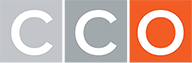 MM Cell Death
Slide credit: clinicaloptions.com
Yu. J Hematol Oncol. 2020;13:1.
[Speaker Notes: BCMA, B-cell maturation antigen; CAR, chimeric antigen receptor; MM, multiple myeloma; scFv, single-chain variable fragment.]
BCMA Antibody–Drug Conjugates in Multiple Myeloma
[Speaker Notes: BCMA, B-cell maturation antigen.]
Belantamab Mafodotin: Overview
ADC
Belantamab mafodotin is internalized and MMAF is released after proteolytic cleavage from the mAb
Belantamab mafodotin:a BCMA-directed antibody and microtubule inhibitor conjugate comprising 3 components
Belantamab mafodotin binds to BCMA expressed on normal and malignant PCs
Lysosome
BCMA
ADCC/ADCP
BCMA
Humanized anti-BCMA IgG1 mAb that binds to BCMA-expressing MM cells
1
Fc Receptor
X
BCMA
MM Cell
2
MMAF disrupts the microtubule networkintracellularly, resulting in cell cycle arrest and apoptosis
Belantamab mafodotin also induces tumor cell lysis via ADCC and ADCP
Protease-resistant maleimidocaproyl linker that joins MMAF to mAb andreleases payload only in target cell
MMAF: microtubule-disrupting cytotoxic agent that leads to apoptosis of BCMA-expressing MM cells
Effector Cell
MM Cell 
Death
3
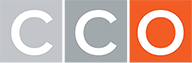 Slide credit: clinicaloptions.com
Tai. Blood. 2014;123:3128. Farooq. Ophthalmol Ther. 2020;9:889.
[Speaker Notes: ADC, antibody–drug conjugate; ADCC, antibody-dependent cellular cytotoxicity; ADCP, antibody-dependent cellular phagocytosis; BCMA, B-cell maturation antigen; IgG1, immunoglobulin G1; mAb, monoclonal antibody; MM, multiple myeloma; MMAF, monomethyl auristatin F; PC, plasma cell.]
Phase II DREAMM-2: Belantamab Mafodotin in R/R MM—Study Design and Baseline Characteristics
Open-label, randomized phase II trial






Primary endpoint: ORR (per IMWG 2016)
Key secondary endpoints: DoR, CBR, PFS, OS, TTBR, TTR, safety (including keratopathy)
Stratification by cytogenetic features and prior lines of therapy (≤4 vs >4)
Belantamab mafodotin 
2.5 mg/kg IV Q3W
(n = 97)
Patients with R/R MM after ≥3 prior lines of therapy*; refractory or intolerant to a PI and an IMiD and progressed after anti-CD38 antibody; 
ECOG PS ≤2
(N = 196)
PD or unacceptable toxicity
1:1
Belantamab mafodotin 
3.4 mg/kg IV Q3W
(n = 99)
*Excludes prior anti-BCMA therapy.
†Includes: t(4;14), t(14;16), 17p13del, or 1q21+.
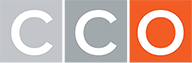 Slide credit: clinicaloptions.com
Lonial. Lancet. 2020;21:207. Lonial. ASCO 2020. Abstr 436. Lonial. Cancer. 2021;127:4198.
[Speaker Notes: BCMA, B-cell maturation antigen; CBR, clinical benefit rate; DoR, duration of response; ECOG, Eastern Cooperative Oncology Group; IMiD, immunomodulatory drug; IMWG, International Myeloma Working Group; ISS, International Staging System; mAb, monoclonal antibody; MM, multiple myeloma; ORR, overall response rate; OS, overall survival; PD, progressive disease; PFS, progression-free survival; PI, proteasome inhibitor; PS, performance status; R/R, relapsed/refractory; TTBR, time to best response; TTR, time to response.]
Phase II DREAMM-2: Response and DoR at 13 Mo of Follow-up—Belantamab Mafodotin 2.5 mg/kg
1.0
Median DoR (13 mo follow-up): 
11 mo (95% CI: 4.2-NR)
ORR: 32
(95% CI: 21.7-43.6)
0.8
40
n = 2
n = 5
Proportion Alive and Progression Free
0.6
30
50% probability
sCR
Patients (%)
n = 11
CR
0.4
20
VGPR
PR
n = 13
Duration of Response (Mo)
0.2
10
Patients at Risk, n (Number of Events)
Belamaf 2.5 mg/kg 
(N = 97)
0
0
31(0)
0
31(0)
1
27(3)
2
24(5)
3
21(6)
4
18(9)
5
18(9)
6
15(11)
7
15(11)
8
15(11)
9
12(11)
10
10(12)
11
8(13)
12
7(14)
13
3(15)
14
1(15)
15
0(15)
16
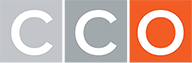 Slide credit: clinicaloptions.com
Lonial. Cancer. 2021;127:4198.
[Speaker Notes: Belamaf, belantamab mafodotin; CR, complete response; DoR, duration of response; NR, not reached; ORR, overall response rate; PR, partial response; sCR, stringent complete response; VGPR, very good partial response.]
Phase II DREAMM-2: OS (ITT and by Response) at 13 Mo of Follow-up—Belantamab Mafodotin 2.5 mg/kg
1.0
1.0
Overall Survival in ITT Population
Overall Survival by Response
Median OS (13 mo follow-up)
 13.7 mo
 (95% CI: 9.9-NR)
0.8
0.8
MR or better
PR or better
0.6
0.6
Overall Survival
Overall Survival
SD
50% probability
Median OS, mo (95% CI)PR or better: NR (NR-NR)MR or better: NR (NR-NR)SD: 7.7 (4.7-13.4)PD or NE: 8.7 (1.9-13.1)
PD
0.4
0.4
Time From Randomization (Mo)
Patients at Risk (Number of Events)
0.2
0.2
Time From Randomization (Mo)
PR or better MR or better SD PD or NE
Patients at Risk, n (Number of Events)
0
0
97(0)
31(0)
35(0)
35(0)
27(0)
0
0
91(5)
31(0)
29(5)
35(0)
27(0)
1
1
21(11)
81(13)
31(0)
35(0)
25(2)
2
2
77(16)
18(13)
31(0)
35(0)
24(3)
3
3
71(21)
15(15)
31(0)
35(0)
21(6)
4
4
14(16)
67(25)
31(0)
35(0)
18(9)
5
5
14(16)
66(26)
17(10)
31(0)
35(0)
6
6
64(28)
14(16)
15(12)
31(0)
35(0)
7
7
62(30)
14(16)
13(14)
31(0)
35(0)
8
8
59(33)
12(18)
12(15)
31(0)
35(0)
9
9
55(37)
11(19)
11(16)
29(2)
33(2)
10
10
55(37)
11(19)
11(16)
29(2)
33(2)
11
11
9(20)
10(16)
49(39)
26(4)
30(4)
12
12
8(20)
8(17)
43(42)
23(6)
27(6)
13
13
31(45)
3(22)
5(18)
20(6)
23(6)
14
14
22(46)
3(22)
4(18)
13(7)
15(7)
15
15
0(22)
3(18)
13(46)
9(7)
10(7)
16
16
6(47)
1(19)
17
17
5(7)
5(7)
0(19)
0(47)
0(7)
0(7)
18
18
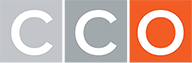 Slide credit: clinicaloptions.com
Lonial. Cancer 2021;127:4198.
[Speaker Notes: ITT, intention-to-treat; MR, minimal response; NE, not estimable; NR, not reached; OS, overall survival; PD, progressive disease; PR, partial response; SD, stable disease.]
Phase II DREAMM-2: Safety with Belantamab Mafodotin
*Keratopathy was based on slit lamp eye examination, characterized as corneal epithelium changes with or without symptoms. †Visual acuity changes were determined upon eye examination. ‡Blurred vision included diplopia, vision blurred, visual acuity reduced, and visual impairment. §Dry eyes included dry eye, ocular discomfort, and eye pruritus.
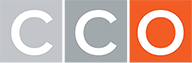 Slide credit: clinicaloptions.com
Belantamab mafodotin PI.
Monitoring and Partnership Are Required to Manage Corneal Events With Belantamab Mafodotin
~72% of patients in the DREAMM-2 study experienced keratopathy 
44% of patients were asymptomatic
3 patients with corneal events discontinued belantamab mafodotin
Visual acuity changes are time limited
Dose modifications allow continued therapy
After grade 3/4 event, 84% of patients’ vision returned to baseline or near baseline at last follow-up
Partnership with ophthalmologist is required through REMS
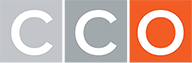 Slide credit: clinicaloptions.com
Lonial. Blood Cancer J. 2021;11:103.
[Speaker Notes: REMS, Risk Evaluation and Mitigation Strategy.]
Corneal Exam Findings and Management Approaches
Management guidelines: Assess visual acuity and perform slit lamp exam at baseline and before each dose
KVA grading scale used to assess severity of ocular toxicity and make dose modifications
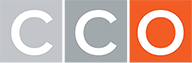 Slide credit: clinicaloptions.com
1. Farooq. Ophthalmol Ther. 2020;9:889. 2. Lonial. Blood Cancer J. 2021;11:103.
[Speaker Notes: KVA, keratopathy visual acuity scale; MEC, microcyst-like epithelial change.]
Phase II DREAMM-2: Post Hoc Analysis—Outcomes With Prolonged Dose Delay
*Patients with elevated paraproteins during treatment delay that did not meet criteria for PD.†1 patient developed PD 6 wk into delay, and 1 patient developed PD 3 wk after delay.
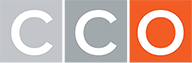 Slide credit: clinicaloptions.com
Lonial. Cancer 2021;127:4198.
[Speaker Notes: PD, progressive disease.]
Preliminary Results of Combination Treatment With Belantamab Mafodotin
Phase I ALGONQUIN part 1: belantamab mafodotin + pomalidomide/dexamethasone2





96.4% of patients experienced keratopathy events; 69.6% (39/56) were grade 3
Phase II DREAMM-6 trial arm B: belantamab mafodotin + bortezomib/dexamethasone1




100% of patients experienced keratopathy (MEC) events; 61% (11/18) were grade 3
ORR: 95.0%
ORR: 90.9%
ORR: 83.3%
ORR: 81.8%
CRVGPRPR
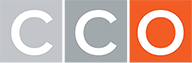 Slide credit: clinicaloptions.com
1. Popat. ASH 2020. Abstr 1419. 2. Trudel. ASH 2021. Abstr 1653.
[Speaker Notes: CR, complete response; dara, daratumumab; MEC, microcyst-like epithelial change; ORR, overall response rate; PR, partial response; VGPR, very good partial response.]
Phase I ALGONQUIN Part 1: PFS With Belantamab Mafodotin + PomDex
PFS by Previous Treatment Exposure
PFS by Treatment Cohort
100
100
2.5 Q12WmPFS: NYR
AllmPFS: 17.0
2.5 Q8WmPFS: NYR
75
75
Len + PI RefmPFS: 25.3
2.5 Q4WmPFS: 25.3
50
50
25
25
PFS (%)
PFS (%)
0
0
P = .35
Len + PI + Dara RefmPFS: 16.2
1.9 Q4WmPFS: 16.2
0
0
5
10
10
15
20
20
25
30
30
Mo
Mo
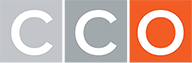 Slide credit: clinicaloptions.com
Trudel. ASH 2021. Abstr 1653.
[Speaker Notes: Dara, daratumumab; len, lenalidomide; ORR, overall response rate; mPFS, median progression-free survival; NYR, not yet reached; PFS, progression-free survival; PI, proteasome inhibitor; PomDex, pomalidomide and dexamethasone; ref, refractory.]
Preliminary Results of Belantamab Mafodotin in Induction Therapy in Newly Diagnosed MM
Phase I DREAMM-9 trial: belantamab mafodotin + VRd with various dosing schedules1
ORR: 100%
ORR: 100%
ORR: 100%
ORR: 83%
ORR: 83%
Response Rate
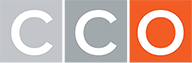 Slide credit: clinicaloptions.com
Usmani. ASH 2021. Abstr 2738.
[Speaker Notes: AE, adverse event; BCVA, best-corrected visual acuity; CR, complete response; KVA, keratopathy visual acuity scale; MM, multiple myeloma; ORR, overall response rate; PR, partial response; sCR, stringent complete response; VGPR, very good partial response.]
DREAMM-5: Platform Trial Design For Combination Therapy with Belantamab Mafodotin
Phase I/II platform study with 1 master protocol with combination therapy with belantamab mafodotin in separate substudies to identify efficacious combinations
Each substudy begins with dose-exploration phase and, if successful, will then move into cohort-expansion phase to compare combination with a shared control arm of single-agent belantamab mafodotin
Dose Exploration (Phase I)
(N ≤10 per dose level)
Belantamab mafodotin
GSK3174998
OX40 agonist
Cohort Expansion (Phase II)
(N ≥35 for each combination proceeding to phase II)
Interim analysis based on ORR: 
Proceed to cohort expansion?
RP2D?
Belantamab mafodotin
Feladilimab
ICOS agonist
Belantamab mafodotin
Patients with R/R MM after ≥3 prior lines of therapy, including a PI, an IMiD, and an anti-CD38 antibody; 
ECOG PS ≤2 unless due to skeletal complication of MM
Belantamab mafodotin
Nirogacestat
GSI inhibitor
Most effective combinations studied in phase III standalone trials
Belantamab mafodotin
Dostarlimab
PD-1 inhibitor
Belantamab mafodotin + 
Agent from phase I
Belantamab mafodotin
Isatuximab
Anti-CD38 mAb
Primary endpoint: ORR
Secondary endpoints: safety, efficacy, PK/PD
Nooka. Future Oncol. 2021;17:1987. Callander. ASH 2021. Abstr 897. NCT04126200.
[Speaker Notes: ECOG, Eastern Cooperative Oncology Group; IMiD, immunomodulatory drug; mAb, monoclonal antibody; MM, multiple myeloma; ORR, overall response rate; PK/PD, pharmacokinetics/pharmacodynamics; PS, performance status; R/R, relapsed/refractory; RP2D, recommended phase II dose.]
DREAMM-5: Synergy of Belantamab Mafodotin + ICOS Agonist Feladilimab in Patients With R/R MM
Belantamab mafodotin delivers cytotoxic payload to cells expressing BCMA, induces tumor cell lysis via ADCC and ADCP
Combination with immune response–enhancing agents such as ICOS agnostic feladilimab could enhance antitumor activity through complementary MoAs targeting T-cells
Lysosome
ADC
MMAF is released after 
proteolytic cleavage from mAb
BCMA
ADCC/ADCP
BCMA
Fc Receptor
MHC
B7
Naive APCs
Mature 
APC
TCR
CTLA-4
MM Cell
Immune activation and T-cell survival
MMAF disrupts microtubule network, resulting in cell cycle arrest and apoptosis
Belantamab mafodotin also induces tumor cell lysis via ADCC and ADCP
B7
ICOS-L
Activated T-Cell
T-Cell
Effector Cell
ICOS
CD28
MM Cell 
Death
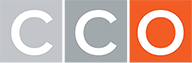 Slide credit: clinicaloptions.com
Callander. ASH 2021. Abstr 897.
[Speaker Notes: ADC, antibody–drug conjugate; ADCC, antibody-dependent cellular cytotoxicity; ADCP, antibody-dependent cellular phagocytosis; APC, antigen-presenting cell; BCMA, B-cell maturation antigen; ICOS, inducible costimulatory T-cell molecule; mAb, monoclonal antibody; MM, multiple myeloma; MMAF, monomethyl auristatin F; MoA, mechanism of action; antigen; R/R, relapsed/refractory.]
DREAMM-5: Response With Belantamab Mafodotin + ICOS Agonist Feladilimab in Patients With R/R MM
Median prior lines of therapy: 5
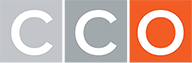 Slide credit: clinicaloptions.com
Callander. ASH 2021. Abstr 897.
[Speaker Notes: CR, complete response; ICOS, inducible costimulatory T-cell molecule; MM, multiple myeloma; ORR, overall response rate; PR, partial response; R/R, relapsed/refractory; VGPR, very good partial response.]
DREAMM-5: Safety With Belantamab Mafodotin + ICOS Agonist Feladilimab in Patients With R/R MM
No patients experienced a grade 5 AE of special interest
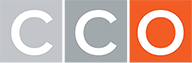 Slide credit: clinicaloptions.com
Callander. ASH 2021. Abstr 897.
[Speaker Notes: AE, adverse event; ICOS, inducible costimulatory T-cell molecule; IRR, infusion-related reaction; MM, multiple myeloma; R/R, relapsed/refractory.]
CAR T-Cell Therapy in Multiple Myeloma
[Speaker Notes: CAR, chimeric antigen receptor.]
Phase II KarMMa Update: Idecabtagene Vicleucel in R/R MM, Study Design
Multicenter, single-arm phase II trial






Primary endpoint: ORR
Secondary endpoints: CRR, safety, DoR, PFS, OS, PK, MRD, QoL, HEOR
CAR T-Cell Infusion 
(Day 0)
Lymphodepletion
Patients with R/R MM and ≥3 prior regimens, each with ≥2 consecutive cycles; prior IMiD, PI, and anti-CD38 mAb; refractory to last therapy by IMWG criteria
(N = 158 screened, 
140 leukapheresed)
Leukapheresis
Cyclophosphamide 300 mg/m2
+ Fludarabine 30 mg/m2 
on Days -5, -4, -3
(n = 140)
Bridging therapy ≥14 days before lymphodepletion as needed
Total: 13.3 mo
Idecabtagene vicleucel manufacturing (99% success rate)
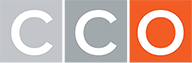 Slide credit: clinicaloptions.com
Anderson. ASCO 2021. Abstr 8016. Munshi. NEJM. 2021;384:705.
[Speaker Notes: BCMA, B-cell maturation antigen; CAR, chimeric antigen receptor; CRR, complete remission rate; DoR, duration of response; HEOR, health economics and outcomes research; IMiD, immunomodulatory drug; IMWG, International Myeloma Working Group; mAb, monoclonal antibody; MM, multiple myeloma; MRD, measurable residual disease; ORR, overall response rate; OS, overall survival; PFS, progression-free survival; PK, pharmacokinetics; QoL, quality of life; R/R, relapsed/refractory; scFv, single chain variable fragment.]
Phase II KarMMa Update: Baseline Characteristics in Trial with Idecabtagene Vicleucel in R/R MM
Patients were heavily pretreated, refractory to last line per IMWG criteria, and mostly refractory to all 3 major MM drug classes
Majority had high tumor burden, and more than one third had extramedullary disease and high-risk cytogenetics
Tumor BCMA expression identified by IHC in all patients
Most patients (88%) received bridging therapy during CAR T-cell manufacturing
Only 5% of patients responded (5 PR, 1 VGPR) to bridging therapy
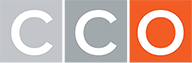 Slide credit: clinicaloptions.com
Anderson. ASCO 2021. Abstr 8016. Munshi. NEJM. 2021;384:705.
[Speaker Notes: BCMA, B-cell maturation antigen; BMPC, bone marrow plasma cell; CAR, chimeric antigen receptor; ECOG, Eastern Cooperative Oncology Group; ide-cel, idecabtagene vicleucel; IHC, immunohistochemistry; IMWG, International Myeloma Working Group; MM, multiple myeloma; PS, performance status; R-ISS, revised International Staging System; SCT, stem cell transplant; VGPR, very good partial response.]
Phase II KarMMa Update: Clinical Response of Idecabtagene Vicleucel in R/R MM
100
ORR: 82
80
ORR: 73
ORR: 69
28
CRR:
39
26
CRR:
33
60
24
CRR:
29
Response (%)
ORR: 50
11
7
4
40
25
CRR:
25
14
20
26
20
25
21
CR/sCR and MRD negative
CR/sCR and MRD not evaluable 
VGPR
PR
26
17
0
150 x 106
(n = 4)
300 x 106
(n = 70)
450 x 106
(n = 54)
Ide-cel Treated (n = 128)
CAR T-cells:
Primary (ORR >50%) and key secondary (CRR >10%) endpoints met in patients receiving ide-cel
ORR: 73% (95% CI: 65.8%-81.1%; P <.0001); CRR (CR/sCR): 33% (95% CI: 24.7%-40.9%; P <.0001)
Median time to first response: 1.0 mo (range: 0.5-8.8); median time to CR: 2.8 mo (range: 1.0-11.8)
Median follow-up of 13.3 mo across target dose levels
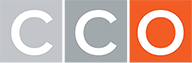 Slide credit: clinicaloptions.com
Anderson. ASCO 2021. Abstr 8016. Munshi. NEJM. 2021;384:705.
[Speaker Notes: CAR, chimeric antigen receptor; CR, complete response; CRR, complete remission rate; ide-cel, idecabtagene vicleucel; MRD, measurable residual disease; ORR, overall response rate; PR, partial response; sCR, stringent complete response; VGPR, very good partial response.]
Phase II KarMMa Update: PFS With Idecabtagene Vicleucel in R/R MM
PFS by Best Response
PFS by Target Dose
Median, Mo (95% Cl)
Median, Mo (95% Cl)
1.0
CAR T-Cells
Events, n
CR/sCR	20.2 (12.3-NE)
VGPR	11.3 (6.1-12.2)
PR	5.4 (3.8-8.2)
Nonresponders	1.8 (1.2-1.9)
1.0
150 x 106	3	2.8 (1.0-NE)
300 x 106	58	5.8 (4.2-8.9)
0.8
450 x 106	31	12.1 (8.8-12.3)
0.8
Total	92	8.8 (5.6-11.6)
0.6
0.6
Probability of PFS
Probability for PFS
0.4
0.4
0.2
0.2
0
0
2
4
6
8
10
12
14
16
18
20
22
0
Mo
0
2
4
6
8
10
12
14
16
18
20
22
Patients at Risk, n
Mo
150 x 106	4	2	1	1	1	1	1	1	1	1	1	0
42	42	42	40	39	37	26	16	11	8	4	0
CR/sCR
VGPR
PR
Nonresponders
300 x 106	70	56	42	33	29	24	17	14	11	7	3	0
25	25	22	20	16	14	8	3	2	0	0
450 x 106	54	44	40	36	34	31	17	 4	  1	0	0
27	27	16	10	9	5	1	0	0	0	0
Total	128	102	83	70	64	56	35	19	13	8	4	0
34	8	3	0	0	0	0	0	0	0	0
PFS increased with higher target dose 
Median PFS: 12 mo with 450 × 106 CAR T-cells
PFS increased by depth of response
Median PFS: 20 mo in patients with CR/sCR
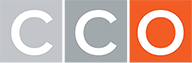 Slide credit: clinicaloptions.com
Anderson. ASCO 2021. Abstr 8016. Munshi. NEJM. 2021;384:705.
[Speaker Notes: CAR, chimeric antigen receptor; CR, complete response; PFS, progression-free survival; PR, partial response; sCR, stringent complete response; VGPR, very good partial response.]
CARTITUDE-1: Treatment with Ciltacabtagene Autoleucel For R/R MM, Study Design
Phase Ib/II trial conducted in the United States
Of 113 patients enrolled, 97 received cilta-cel; median administered dose: 0.71 x 106 (0.51-0.95 x 106) CAR+ viable T-cells/kg
Primary endpoint: safety and RP2D (phase Ib), efficacy (phase II)
Lymphodepletion
FLU 30 mg/m2 +CY 300 mg/m2 x 3 days
Screening, 
enrollment, 
leukapheresis
Cilta-cel infusion 
0.5 x 106 - 1.0 x 106 
CAR T-cells/kg (target: 0.75 x 106)
Postinfusion assessments
Patients with R/R MM with measurable disease; ECOG PS 0-1; ≥3 prior therapies including PI, IMiD, and anti-CD38 therapy, or double refractory to PI and IMiD
(N = 113)
Cilta-cel manufacturing
Follow-up
Day 1
± Bridging chemotherapy
Day -5 to -3
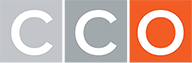 Slide credit: clinicaloptions.com
Berdeja. Lancet. 2021;398:314. Martin. ASH 2021. Abstr 549.
[Speaker Notes: CAR, chimeric antigen receptor; cilta-cel, ciltacabtagene autoleucel; CY, cyclophosphamide; ECOG, Eastern Cooperative Oncology Group; FLU, fludarabine; IMiD, immunomodulatory drug; PI, proteasome inhibitor; PS, performance status; RP2D, recommended phase II dose.]
CARTITUDE-1: Baseline Characteristics in Trial of Ciltacabtagene Autoleucel For R/R MM
*Additional 6 patients had soft-tissue part of bone-based plasmacytoma (total plasmacytomas, 19.6%). †Number of evaluable samples: 62. 
 ‡≥1 PI, ≥IMiD, and 1 anti-CD38 antibody. §≥2 PIs, ≥IMiDs, and 1 anti-CD38 antibody.
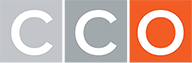 Slide credit: clinicaloptions.com
Martin. ASH 2021. Abstr 549.
[Speaker Notes: Ab, antibody; BCMA, B-cell maturation antigen; SCT, stem cell transplant.]
CARTITUDE-1: Responses With Ciltacabtagene Autoleucel For R/R MM
ORR* by IRC: 97.9
sCR rates deepened over time
67% at median 1-yr follow-up
83% at median 2-yr follow-up
Median time to first response: 1 mo (range: 0.9-10.7)
Median time to best response: 2.6 mo (range: 0.9-17.8)
Median time to ≥CR: 2.9 mo (range: 0.9-17.8)
Median DoR: NE (range: 21.8-NE)
Percentage of patients remaining progression free at 2 yr: 60.5%
100
80
sCR:82.5
82.5
60
≥VGPR:94.9
Patients (%)
40
20
12.4
3.1
0
Best response:   	sCR         VGPR         PR
No patient had CR or SD as best response
*ORR assessed by independent review committee.
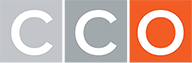 Slide credit: clinicaloptions.com
Martin. ASH 2021. Abstr 549.
[Speaker Notes: CR, complete response; DoR, duration of response; IRC, independent review committee; NE, not estimable; ORR, overall response rate; PR, partial response; sCR, stringent complete response; SD, stable disease; VGPR, very good partial response.]
CARTITUDE-1: PFS and OS With Ciltacabtagene Autoleucel For R/R MM
OS
PFS
100
100
2-yr PFS: 71.0% (95% CI: 57.6%-80.9%)Median PFS: NR (95% CI: 25.2 mo - NE)
80
80
60
60
2-yr OS: 74.0% (95% CI: 61.9%-82.7%)Median OS: NR (95% CI: 27.2 mo - NE)
Patients (%)
Patients (%)
2-yr PFS: 60.5% (95% CI: 48.5%-70.4%)Median PFS: NR (95% CI: 22.8 mo - NE)
40
40
20
20
0
0
36
36
30
33
21
30
33
21
27
15
18
27
15
18
12
12
24
24
9
9
3
6
3
6
0
0
Mo
Mo
Patients at Risk, n
Patients at Risk, n
All patientssCR patients
97   95    85   77   74   67    63   36   19    4      1     1     080   80    78    73  71   64    61   35   19    4      1     1     0
97   96   91    88   85   81   78   46   23    8      2      1     0
All patients
sCR patients
All patients
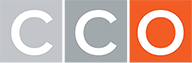 Slide credit: clinicaloptions.com
Martin. ASH 2021. Abstr 549.
[Speaker Notes: NE, not estimable; NR, not reached; OS, overall survival; PFS, progression-free survival; sCR, stringent complete response.]
CARTITUDE-1: PFS and OS With Ciltacabtagene Autoleucel For R/R MM by MRD Status
OS
PFS
100
100
2-yr PFS: 100%
2-yr OS: 100%2-yr OS: 100%
2-yr PFS: 91.0% (95% CI: 67.1%-97.8%)
80
80
60
60
2-yr OS: 74.0% (95% CI: 61.9%-82.7%)Median OS: NR (95% CI: 27.2 mo - NE)
Patients (%)
Patients (%)
2-yr PFS: 60.5% (95% CI: 48.5%-70.4%)Median PFS: NR (95% CI: 22.8 mo - NE)
40
40
20
20
0
0
36
36
30
33
21
30
33
21
27
15
18
27
15
18
12
12
24
24
9
9
3
6
3
6
0
0
Mo
Mo
Patients at Risk, n
Patients at Risk, n
All patientsMRD negativity ≥6 moMRD negativity ≥12 mo
97   95    85   77   74   67   63   36   19     4      1     1     030   30    30   30   30   29   29   17   12     2      1     1     018   18    18   18   18   18   18   12   10     2      1     1     0
All patientsMRD negativity ≥6 moMRD negativity ≥12 mo
97   96    91   88   85   81   78   46   23     8     2      1     030   30    30   30   30   30   30   17   13     3     1      1     018   18    18   18   18   18   18   12   11     2     1      1     0
MRD negativity sustained ≥6 mo
MRD negativity sustained ≥12 mo
All patients
92% of 61 patients evaluable for MRD were MRD negative (10-5)
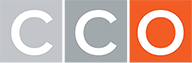 Slide credit: clinicaloptions.com
Martin. ASH 2021. Abstr 549.
[Speaker Notes: MRD, measurable residual disease; NR, not reached; OS, overall survival; PFS, progression-free survival.]
CARTITUDE-1 Trial With Cilta-cel: Safety
No new safety signals with longer follow-up
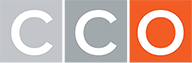 Slide credit: clinicaloptions.com
Berdeja. Lancet. 2021;398:314. Usmani. ASCO 2021. Abstr 8005.
[Speaker Notes: AE, adverse event; ALT, alanine aminotransferase; AST, aspartate aminotransferase; CAR, chimeric antigen receptor; cilta-cel, ciltacabtagene autoleucel; CRS, cytokine-release syndrome; ICANS, immune effector cell–associated neurotoxicity syndrome.]
BCMA CAR T-Cell Therapies: Summary
*After manufacturing change. †Two grade 5 events: 1 on Day 15 with grade 3 NT and 1 on Day 6 with afib and cardiac arrest. ‡Data for each dosing cohort. §ORR for patients receiving CAR T-cells manufactured using nanoplasmid technology (n = 28).
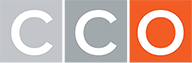 1. Martin. ASH 2021. Abstr 549. 2. Anderson. ASCO 2021. Abstr 8016. 3. Raje. ASH 2021. Abstr 548. 4. Kumar. ASH 2020. Abstr 133. 5. Costello. ASH 2021. Abstr 3858. 6. Jiang. ASCO 2021. Abstr 8014.
Slide credit: clinicaloptions.com
[Speaker Notes: Afib, atrial fibrillation; CAR, chimeric antigen receptor; cilta-cel, ciltacabtagene autoleucel; CR, complete response; CRS, cytokine-release syndrome; ide-cel, idecabtagene vicleucel; NT, neurotoxicity; ORR, overall response rate; sCR, stringent complete response.]
Toxicity With CAR T-Cell Therapy in MM
Bridging
[Speaker Notes: CAR, chimeric antigen receptor; CRS, cytokine-release syndrome; HSV, herpes simplex virus; IVIG, IV immunoglobulin; MAS, macrophage activation syndrome; MM, multiple myeloma; VZV, varicella zoster virus.]
CRS Clinical Manifestations With CAR T-cell Therapy in MM
Nausea Vomiting Anorexia
Fatigue
Headache
Myalgia Arthralgia
Hypotension Tachycardia
Neurologic Change
Rigors
Dyspnea Tachypnea Hypoxia
CRS
High Fevers
Clinical Symptoms/Findings
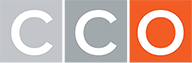 Slide credit: clinicaloptions.com
Lee. Biol Blood Marrow Transplant. 2019;25:625.
[Speaker Notes: CRS, cytokine-release syndrome.]
CAR T-cell Therapy: Future Directions
Binding affinity
Multiplicity of recognition
VH;VL order
Linker sequence/length
Size (scFv, nanobody vs receptor ligand)
Conserved vs simple peptide sequence
Length/flexibility
Dimerization
Association with endogenous surface proteins
Stability and expression level
T-cell–associated costimulatory domain(s)
Linear signaling motif(s)
Length
Order in relation to other domains (eg, in 3G CARs)
ITAM-containing sequence
Multiplicity of ITAMs
Kinase-derived sequence
Proximity to membrane
Additional signaling motifs
Improving binding
Synthetic receptors
Nanobodies
Universal CARs
BAT: CARs
Enhance target Ag(s) 
GSIs/enrich target
Dual targeting 
Switch technology
Syn-notch
Improving signaling
ITAM mutations
Recombinatorial 
Libraries
Synthetic Receptors
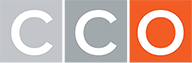 Slide credit: clinicaloptions.com
Hyrenius-Wittsten. Trends Cancer. 2019;5:583.
[Speaker Notes: Ag, antigen; BAT, binary activated T-cell; CAR, chimeric antigen receptor; GSI, γ-secretase inhibitor; ITAM, immunoreceptor tyrosine-based activation motif; scFv, single chain variable fragment.]
Anti-BCMA Bispecific T-Cell Engagers
[Speaker Notes: BCMA, B-cell maturation antigen.]
Bispecific T Cell Antibodies in Myeloma: Mechanism of Action
Myeloma Cell
Cytotoxic T-Cell
BCMA
Bispecific Antibody
Anti-BCMA Antibody
Anti-CD3 Antibody
CD3
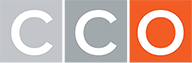 Slide credit: clinicaloptions.com
[Speaker Notes: BCMA, B-cell maturation antigen; MM, multiple myeloma.]
MajesTEC-1 Study of Teclistamab: A Novel BCMA x CD3 T-Cell Redirecting Bispecific Antibody
Triple class–exposed patients with R/R MM still in need of novel therapies despite newly approved agents1,2
Teclistamab (JNJ-64007957): off-the-shelf, investigational BCMA x CD3 bispecific antibody3,4
Engineered to enhance the immune response against tumor cells by binding to CD3 on T-cells and BCMA on plasma cells, promoting T-cell–mediated killing of BCMA-positive myeloma cells 
Phase I/II MajesTEC-1: first-in-human, dose-escalation/dose-expansion trial of SC teclistamab in patients with R/R MM3,4
Initial phase I results identified RP2D as 1.5 mg/kg QW with step-up doses of 0.06 and 0.3 mg/kg3
Current analysis reports updated phase I/II MajesTEC-1 data for SC teclistamab in patients with R/R MM at 1.5-mg/kg dose4
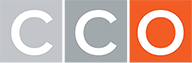 Slide credit: clinicaloptions.com
1. Mateos. ASCO 2021. Abstr 8041. 2. Costa. ASCO 2021. Abstr 8030. 3. Usmani. Lancet. 2021;398:665. 4. Moreau. ASH 2021. Abstr 896.
[Speaker Notes: BCMA, B-cell maturation antigen; MM, multiple myeloma; R/R, relapsed/refractory; RP2D, recommended phase II dose.]
MajesTEC-1: Overall Response Rate for Teclistamab Monotherapy
ORR
93 of 150 patients
62.0% (95% CI: 53.7%-69.8%)
sCR: 
21.3%
≥CR: 
28.7%
Patients (%)
≥VGPR: 
58.0%
Dose: SC weekly 
Med prior lines: 5
CRS: 72%; neurotoxicity: 13%
Efficacy Analysis Subset
Median follow-up: 7.8 mo (range: 0.5+ to 18)
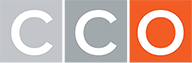 Slide credit: clinicaloptions.com
Moreau. ASH 2021. Abstr 896.
[Speaker Notes: CR, complete response; CRS, cytokine-release syndrome; MRD, measurable residual disease; ORR, overall response rate; PR, partial response; sCR, stringent complete response; TTR, time to response; VGPR, very good partial response.]
MagnetisMM-1: Phase I Study of BCMA × CD3 Bispecific Antibody, Elranatamab, in R/R MM
BCMA-targeted therapy is an important new class of treatment options for patients with difficult-to-treat R/R MM
BCMA: member of the TNFR superfamily and universally expressed in MM1
Elranatamab is a bispecific antibody targeting BCMA on MM cells and CD3 on T-cells2
MagnetisMM-1 is a phase I trial to evaluate the safety, PK, PD, and efficacy of elranatamab in patients with R/R MM
IV dosing of elranatamab showed anti-MM activity3,4
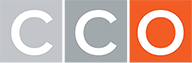 Slide credit: clinicaloptions.com
1. Tai. Blood 2014;123:3128. 2. Panowski. Blood. 2016;128:383. 3. Raje. ASH 2019. Abstr 1869. 4. Bahlis. ASCO 2021. Abstr 8006.
[Speaker Notes: BCMA, B-cell maturation antigen; MM, multiple myeloma; PD, pharmacodynamics; PK, pharmacokinetics; R/R, relapsed/refractory; TNFR, tumor necrosis factor receptor.]
MagnetisMM-1: Investigator-Assessed Response With Elranatamab by IMWG
Dose Escalation Cohort—ORR: 70%
Priming Cohort
Dose: SC weekly 

Median prior therapies: 6 (22% with prior BCMA-targeted therapy)

CRS: 87.3% 
ICANS: 16%
PN: 3 cases of grade 3 PN reported
Prior BCMA-Directed Therapy
Q1W—ORR: 57%
Prior BCMA-Directed Therapy
215 µg/kg
SD
SD
sCR
sCR
360 µg/kg
PD
VGPR
VGPR
sCR
600 µg/kg
PD
SD
VGPR
sCR
VGPR
sCR
1000 µg/kg
PD
VGPR
PR
CR
sCR
VGPR
NE
PR
MR
MR
VGPR
sCR
VGPR
*
t(14;16) MRD neg
MRD neg
MRD neg
Best IMWG Confirmed Response
t(14;16)
**
MRD neg
*
del(17p)
*
Best IMWG Confirmed Response
Mo
Q2W—ORR: 62%
*
del(17p)
NE
PD
PD
SD
PD
CR
VGPR
VGPR
CR
VGPR
VGPR
VGPR
CR
0
0
0
1
1
1
2
2
2
3
3
3
4
4
4
5
5
5
6
6
6
7
7
7
8
8
8
9
9
9
10
10
10
11
11
11
12
12
12
13
13
13
14
14
14
15
15
15
16
16
16
17
17
17
18
18
18
19
19
19
20
20
20
t(4;14) and del(17p)
MRD neg
*
del(17p)
sCR
CR
VGPR
PR
MR
SD
PD
Ongoing
sCR
CR
VGPR
PR
MR
PD
Ongoing
CR
VGPR
PR
MR
SD
PD
Ongoing
*
t(4;14)
t(4;14) and del(17p)
MRD neg
t(4;14) MRD neg
Best IMWG Confirmed Response
t(4;14)
**
*
*
t(4;14), t(14;16), and del(17p) MRD neg
Mo
Responses were observed beginning at 215 μg/kg dose 
Patients with prior BCMA-directed therapy achieved response: 2 VGPR and 1 sCR (n = 4)
Mo
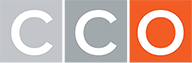 Slide credit: clinicaloptions.com
Sebag. ASH 2021. Abstr 895.
[Speaker Notes: BCMA, B-cell maturation antigen; CR, complete response; CRS, cytokine-release syndrome; ICANS, immune effector cell–associated neurotoxicity syndrome; IMWG, International Myeloma Working Group; MR, minimal response; MRD, measurable residual disease; ORR, overall response rate; PD, progressive disease; PN, peripheral neuropathy; sCR, stringent complete response; SD, stable disease; VGPR, very good partial response.]
ABBV-383 in R/R MM: An Ongoing First-in-Human Phase I Study in Patients with R/R MM
ABBV-383 (formerly, TNB-383B): a BCMA x CD3T-cell–engaging bispecific monoclonal IgG4 antibody1,2
Designed to evade systemic T-cell activation                                                                             and minimize CRS
Recruits CD3+ cells to BCMA+ MM cells;                                                                                   induces tumor cell death in cell lines and                                                                          mouse xenograft models
Promising results demonstrated in ongoing                                                                first-in-human phase I study (NCT03933735)                                                                        in patients with R/R MM3
Myeloma Cell
BCMA
ABBV-383
T-Cell
Adapted from Shah. Leukemia. 2020;34:985.
CD3
1. Buelow. ASCO 2018. Abstr 8034. 2. Buelow. ASH 2017. Abstr 501. 3. Rodriguez. Blood. 2020;136:43.
[Speaker Notes: BCMA, B-cell maturation antigen; CRS, cytokine-release syndrome; IgG4, immunoglobulin G4; MM, multiple myeloma; R/R, relapsed/refractory.]
Phase I Trial of ABBV-383: Response by IMWG Criteria
CR
VGPR
PR
100
ORR: 81VGPR: 69
80
ORR: 60≥VGPR: 40
12
ORR: 53≥VGPR: 35
60
31
Patients (%)
20
18
40
20
23
20
39
20
13
0
Dose: IV, Q3W
Med prior lines: 5
CRS: 54% to 69%
Triple Class Refractory* ≥40 mg ESC + EXP(n = 40)
≥40 mg ESC(n = 26)
≥40 mg ESC + EXP(n = 60)
*Refractory to PI, IMiD, and anti-CD38 mAb.
Median f/u for ≥40 mg ESC: 8.0 mo (range: 0.8-12.8)
Median f/u for ≥40 mg ESC + EXP: 4.3 mo (range: 0.6-12.8)
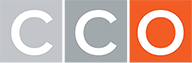 Slide credit: clinicaloptions.com
Kumar. ASH 2021. Abstr 900.
[Speaker Notes: CRS, cytokine-release syndrome; DoR, duration of response; ESC, dose escalation; EXP, dose expansion; f/u, follow-up; IMiD, immunomodulatory drug; IMWG, International Myeloma Working Group; NR, not reached; ORR, overall response rate; PI, proteasome inhibitor; VGPR, very good partial response.]
Phase I Trial of ABBV-383: Duration of Response
Confirmed/Unconfirmed (IMWG); ≥40-mg Dose
1.0
0.8
0.6
Probability of Survival
0.4
0
21
36
52
1
20
34
50
2
19
30
45
3
16
25
38
4
15
18
31
5
12
13
26
6
11
11
23
7
9
9
20
8
7
7
18
9
6
6
16
10
3
3
12
11
2
2
10
12
0
0
7
13
5
14
2
15
1
16
0
0.2
≥40 mg ESC
≥40 mg ESC + EXP
Total
+ Censored
0
Mo
Patients at Risk, n
≥40 mg ESC
≥40 mg ESC + EXP
Total
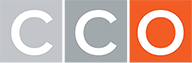 Slide credit: clinicaloptions.com
Kumar. ASH 2021. Abstr 900.
[Speaker Notes: ESC, dose escalation; EXP, dose expansion; IMWG, International Myeloma Working Group; KM, Kaplan-Meier.]
BCMA-Targeted Bispecific Agents: Summary
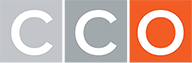 1. Moreau. ASH 2021. Abstr 896. 2. Sebag. ASH 2021. Abstr 895. 3. Zonder. ASH 2021. Abstr 160. 
4. Harrison. ASH 2020. Abstr 181. 5. Kumar. ASH 2021. Abstr 900.
Slide credit: clinicaloptions.com
[Speaker Notes: BCMA, B-cell maturation antigen; CR, complete response; CrCl, creatinine clearance; CRS, cytokine-release syndrome; ORR, overall response rate; PFS, progression-free survival; sCR, stringent complete response; tx, therapy.]
Phase I TRIMM-2 Study: SC Teclistamab + Daratumumab for R/R MM
Daratumumab: human IgG1k mAb targeting CD38, approved in multiple combinations for MM1
Leads to T-cell expansion and enhances cytotoxic T-cell activation2
Teclistamab (JNJ-64007957): off-the-shelf, investigational BCMA x CD3 bispecific antibody3
TRIMM-2 is a phase I trial to evaluate RP2D and safety of teclistamab + daratumumab in patients with R/R MM after ≥3 lines of therapy4
Teclistamab dosing: 1.5 mg/kg SC QW, 3 mg/kg SC Q2W, 3 mg/kg SC QW
Daratumumab dosing: 1800 SC QW in C1-2, Q2W in C3-6, then monthly
Daratumumab
T-cell Expansion and 
Cytotoxic T-Cell Activation
CD38
Cytotoxic Cytokines
BCMA
Myeloma Cell
Teclistamab
T-Cell
T cell
T-Cell
T-Cell
Cell Death
CD3
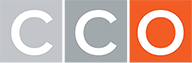 Slide credit: clinicaloptions.com
1. Daratumumab PI. 2. van de Donk. Immunol Rev. 2016;270:95. 3. Usmani. Lancet. 2021;398:665. 4. Rodriguez-Otero. ASH 2021. Abstr 1647.
[Speaker Notes: BCMA, B-cell maturation antigen; IgG1, immunoglobulin G1; mAb, monoclonal antibody; MM, multiple myeloma; R/R, relapsed/refractory; RP2D, recommended phase II dose.]
TRIMM-2: Safety of Teclistamab + Daratumumab in R/R MM
Well tolerated; no unexpected or overlapping AEs
All CRS events were grade ≤2
Grade 2 ICANS event reported in 1 patient
Fully resolved in 5 days
Infections reported in 22 patients (59.5%; grade ≥3 in 29.7%)
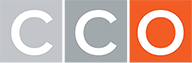 Slide credit: clinicaloptions.com
Rodriguez-Otero. ASH 2021. Abstr 1647.
[Speaker Notes: AE, adverse event; CRS, cytokine-release syndrome; dara, daratumumab; ICANS, immune effector cell–associated neurotoxicity syndrome; tec, teclistamab.]
TRIMM-2: Response With Teclistamab + Daratumumab in R/R MM
Patient characteristics: median 5 (2-16) prior lines of therapy
75.7% exposed to prior anti-CD38 therapy (59.5% refractory); 18.9% exposed to prior BCMA-targeted therapy
Median follow-up: 5.1 mo (range: 0.3-12.9)
Median time to response: 1.0 mo (range: 1.0-2.8)
At median follow-up of 6.5 mo for responders, 25 of 27 (93%) were continuing on treatment
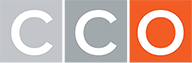 Slide credit: clinicaloptions.com
Rodriguez-Otero. ASH 2021. Abstr 1647.
[Speaker Notes: BCMA, B-cell maturation antigen; CR, complete response; dara, daratumumab; ORR, overall response rate; PD, progressive disease; PR, partial response; SD, stable disease; tec, teclistamab; VGPR, very good partial response.]
BCMA Therapeutics: Advantages/Disadvantages
Disadvantages                   Advantages
$$$                                                     $$$$                                                           $$$
[Speaker Notes: CAR, chimeric antigen receptor; CRS, cytokine-release syndrome; FACT, Foundation for the Accreditation of Cellular Therapy; REMS, Risk Evaluation and Mitigation Strategy.]
Conclusions
Targeting BCMA: effective way to eliminate malignant plasma cells
Unprecedented phase I and II data: up to 98% ORR!
Duration of response: unclear thus far; await longer-term data from CAR T-cells and bispecific antibody therapy
Next steps
Bringing therapies forward: Why wait for exhausted T-cells?
Combining immunotherapies for goal of steroid independence
Future: novel targets: GPRC5D, FcRH5
[Speaker Notes: BCMA, B-cell maturation antigen; CAR, chimeric antigen receptor; ORR, overall response rate.]
Go Online for More CCO Coverage of Multiple Myeloma!
ClinicalThought Commentaries on BCMA-targeted therapy
Podcasts and On-Demand Videos on multiple myeloma with expert faculty commentary
Downloadable PDF Resources with information on managing patients with multiple myeloma
Downloadable slides with recent data on treatment options for multiple myeloma
clinicaloptions.com